"Іржавець"
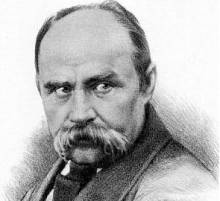 «Поема «Іржавець» Т.Г. Шевченка як історичне джерело»
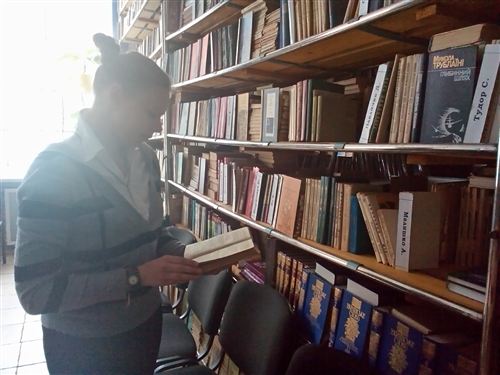 Роботу виконала
Вірська Марина Володимирівна, 
учениця 10-А класу 
Полтавської спеціалізованої школи І-ІІІ ступенів №3
Науковий керівник
Каневська Оксана Іванівна,
вчитель історії та правознавства
"Іржавець"
Вибір теми дослідження  обумовлено ідеєю з'ясувати в контексті поеми  Т.Г.Шевченка «Іржавець» значення для України наслідків Полтавської битви, яка стала доленосною для нашого рідного краю.
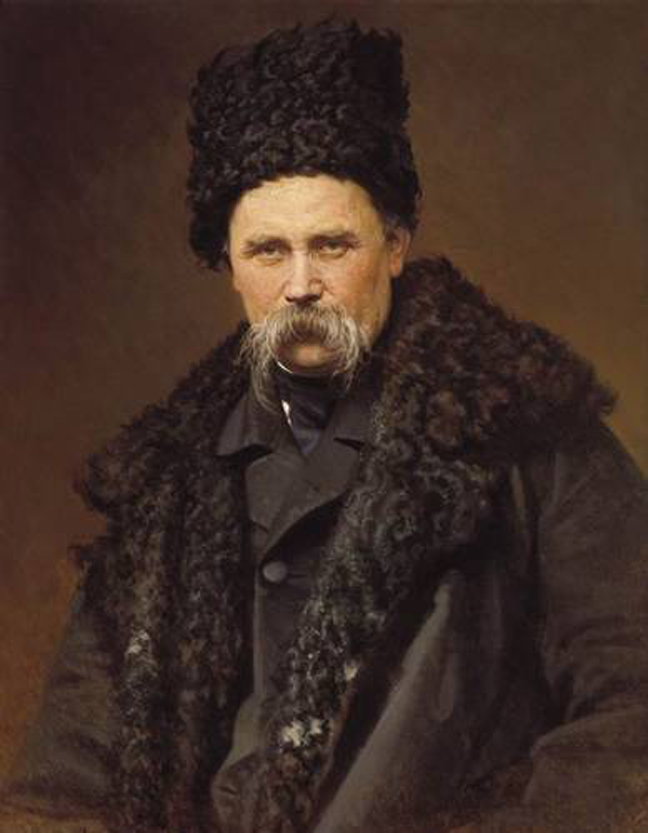 "Іржавець"
Мета і завдання дослідження:- здійснити порівняльний аналіз подій, описаних  в поемі  «Іржавець» Т.Г.Шевченка,  та фактичного історичного матеріалу; - з’ясувати хронологічну послідовність подій суспільно-політичного життя в Україні після Полтавської баталії  у контексті даного твору;- визначити особисте ставлення Т.Г.Шевченка до описуваних подій; - дати оцінку поеми «Іржавець» як історичного джерела;
Історичну поему "Іржавець"  Тарас Шевченко написав у 1847 році на засланні.  Зміст твору пов'язано з подіями в Україні початку ХVІІІ ст., а  саме  наслідками  поразки шведсько-козацького війська у Полтавькій баталії 27 червня 1709 року для України.
"Іржавець"
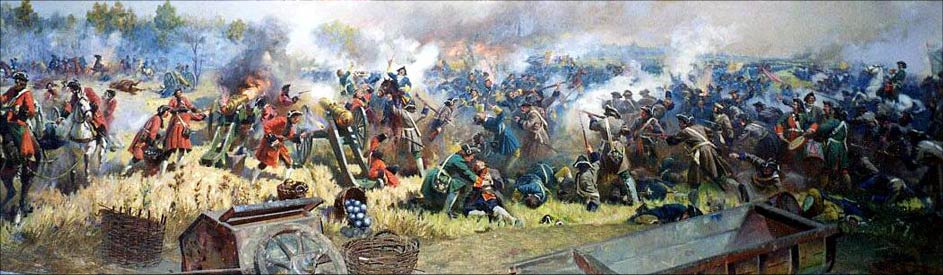 "Іржавець"
Наробили колись шведиВеликої слави,Утікали з МазепоюВ Бендери з Полтави.Рятуючи своє життя,  гетьман Іван Мазепа разом зі своїми сподвижниками  змушений був утікати з України до молдавського містечка Бендери.
А за ними й Гордієнко…




Мова йде про Костя Гордієнка – кошового отамана Запорозької Січі, який попри особисту неприязнь до І.Мазепи підтримав того у війні проти Росії.
"Іржавець"
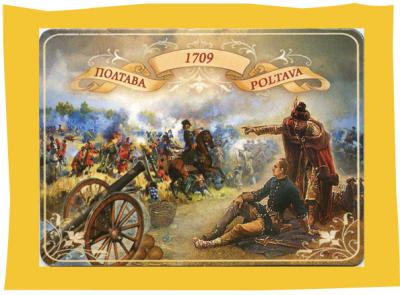 Нарадила мати,                  Як пшениченьку пожати,     Полтаву достати?                 Ой пожали б, якби були       Одностайне стали                              Та з фастівським полковником     Гетьмана єднали….
Із сумом, зітханням, досадою, а найголовніше, – з гірким докором поет говорить про відсутність єдності думок та дій  Івана Мазепи та фастівського полковника Семена Палія.Однак докоряє Шевченко  не тільки їм: за цими двома іменами – посполитий люд, «ми». «Якби були одностайне стали», якби «з фастівським полковником гетьмана єднали», - це сказано про всю українську націю.
"Іржавець"
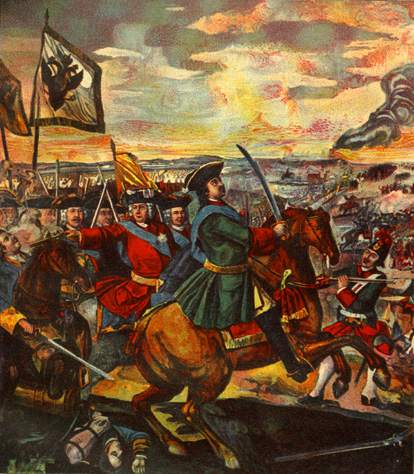 Не стриміли б списи в стрісіУ Петра у свата.Не втікали б із ХортиціСлавні небожата,Не спиняв би їх прилуцькийПолковник поганий...
Дізнавшись про допомогу запорожців Мазепі, царський уряд направив на Січ каральний загін під проводом полковника Яковлєва.Проте захопити і зруйнувати Січ із першої спроби не вдалося, до того ж царські війська зазнали чималих втрат. На допомогу Яковлєву прийшов загін компанійського прилуцького полковника Гната Галагана, оскільки він добре знав Січ та її околиці, і облудно пообіцяв січовикам недоторканність. Однак Січ було зруйновано, і козаки змушені були утікати.
"Іржавець"
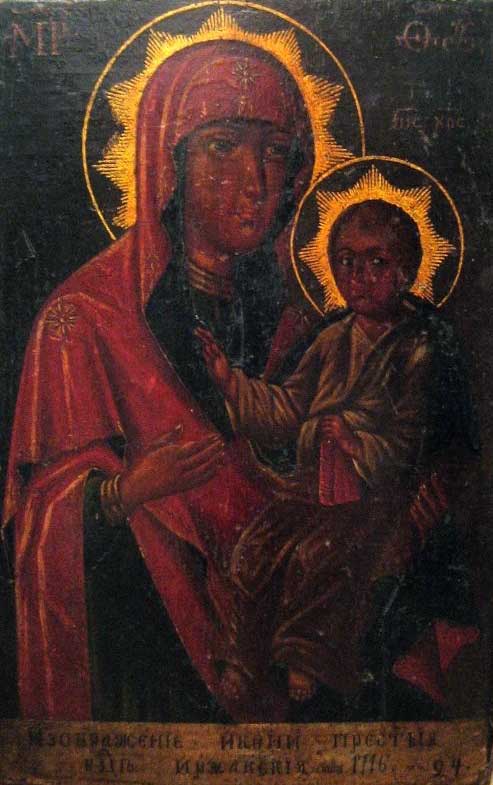 Не плакала б Матер БожаВ Криму за Украйну.Як мандрували день і ніч,Як покидали запорожціВеликий Луг і матір Січ,Взяли з собою Матер Божу,А більш нічого не взяли,І в Крим до хана понеслиНа нове горе-Запорожжя.
Козаки змушені були відступили на територію Кримського ханства і 
1711 року заснували  в пониззі Дніпра Олешківську Січ.
"Іржавець"
Перебуваючи на Олешківській Січі, козаки зазнавали жорстоких утисків з боку кримського хана. Їм заборонили, зокрема, побудувати церкву, і ікона  Іржавської Богоматері, яку козаки вивезли зі зруйнованої Січі,  була встановлена в наметі. Молилися козаки таємно. Чудотворна ікона плакала від жалю за долю України.
Заступила чорна хмараТа білую хмару.Опанував запорожцемПоганий татарин.Хоч позволив хан на пісках Новим кошем стати,Та заказав запорожцямЦеркву будувати.У наметі поставилиОбраз ПресвятоїІ крадькома молилися...
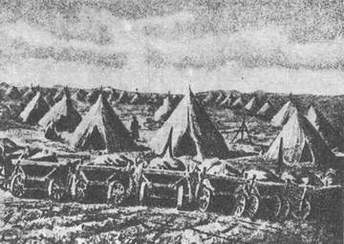 "Іржавець"
Батурин
Глухів
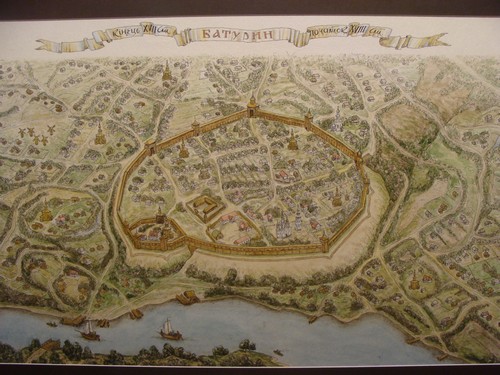 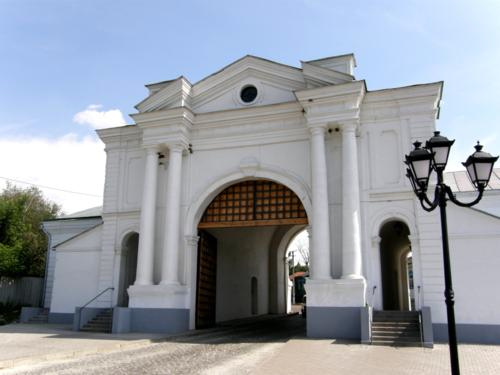 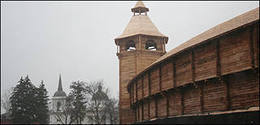 Розгніваний  зовнішньою переорієнтацією І.Мазепи, Петро І наказав вщент зруйнувати гетьманську столицю Батурин та перенести  її до містечка  Глухова – на кордон  України з Російською державою.
Отак її воєводи,Петрові собаки,Рвали, гризли... І здалекаЗапорожці чули,Як дзвонили у Глухові,З гармати ревнули.
"Іржавець"
Як погнали на болотоГород будовати.Як плакала за діткамиСтаренькая мати.Як діточки на ОреліЛінію копалиІ як у тій ФінляндіїВ снігу пропадали
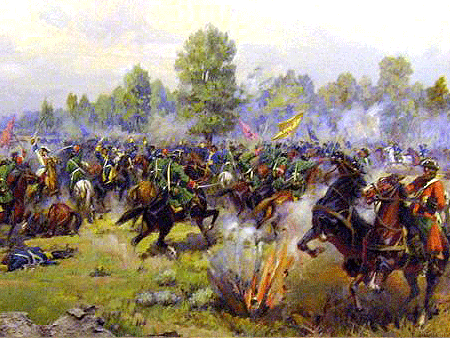 У цих рядках Т.Шевченко з болем описує подальшу долю козаків, які змушені були воювати зі Швецією на боці російської армії у Фінляндії, будувати лінію укріплень по р.Оріль, брати участь у будівництві м. Санкт-Петербург.
"Іржавець"
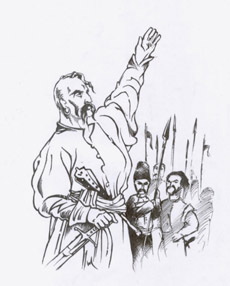 А запорожці чули про це в далекому Криму та мовчали, ...Бо й їм добре на чужині Мурзи завдавали. Мордувались сіромахи Плакали, і з ними Заплакала Матер Божа Сльозами святими Заплакала милосердна, Неначе за сином. І Бог зглянувсь на ті сльози, Пречистії сльози! Побив Петра, побив ката На наглій дорозі. Вернулися запорожці, Принесли з собою В Гетьманщину той чудовий Образ Пресвятої. Поставили в Іржавиці В мурованім храмі. Отам вона й досі плаче Та за козаками.
З Олешківської Січі п'ятеро козаків родом з містечка Іржавець  - Іван Доценко, Данило Поливьяний, Ярема Голик, Іван  Чистий і Федір Фастовець у 1716 р. таємно привезли образ Іржавської Богоматері  в містечко Іржавець.
"Іржавець"
Висновки:Аналізуючи події української історії початку ХVІІІ ст. у контексті  поеми «Іржавець» Т.Шевченка, слід зазначити, що дані події підтверджуються реальними історичними фактами, мають конкретне історичне підґрунтя. Поетом правдиво відтворено наслідки Полтавської битви для українського народу: - втеча І.Мазепи та його прихильників з України після поразки; - перенесення гетьманської столиці до м.Глухів; - руйнування Запорізької Січі російськими військами; - нелегке життя запорожців в турецьких володіннях; - тяжка доля козаків, які опинились на службі в Росії;- розкол українського суспільства.Через призму історії ікони Іржавської Богородиці поетом реалістично відображено глибоку релігійність українських козацтва. Т.Шевченко різко негативно ставиться до російського царя Петра І як загалом символу самодержавства.
"Іржавець"
Робота над архівними матеріалами
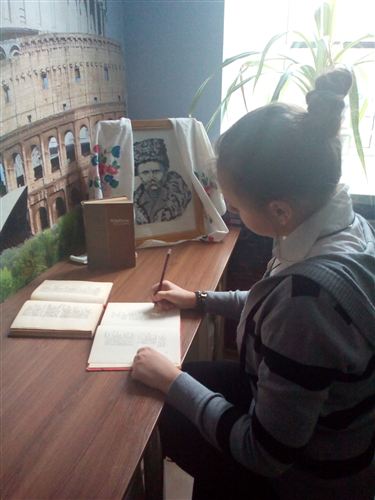 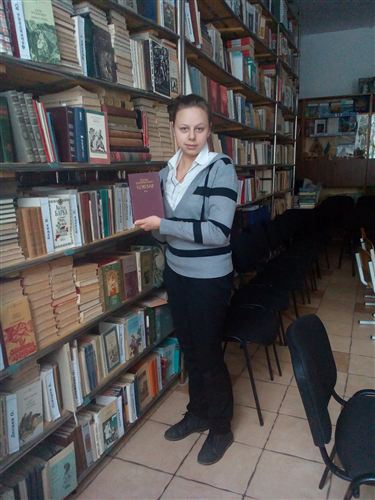 Дякую за увагу!